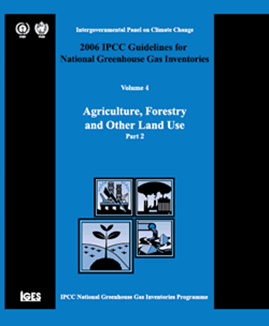 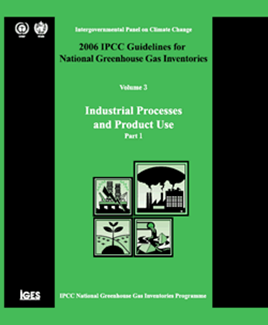 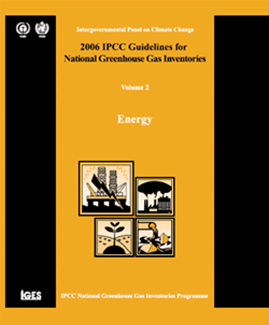 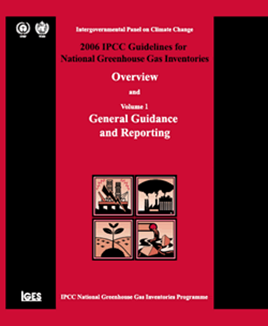 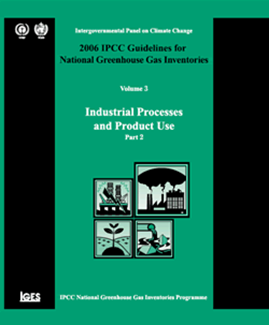 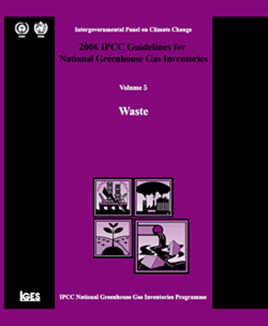 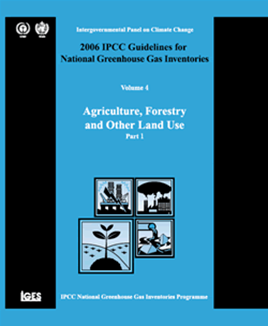 Approaches to Data Collection
Africa Regional Workshop on the Building of Sustainable National
Greenhouse Gas Inventory Management Systems, and the use of the 2006
IPCC Guidelines for National Greenhouse Gas Inventories
Swakopmund, Namibia
24-28 April 2017
Sekai Ngarize, IPCC TFI TSU
Outline
Why is data collection important in GHG compilation
Data acquisition and confidentiality
Collection of data
Sources of data
Collecting existing data
Generating new data
Adapting data for inventory use
Derivation or review of emission factors (EFs)
Production or review of activity data (AD)
Protocol for expert elicitation
Summary
Why are approaches to data collection important in GHG compilation process
IPCC provide guidance on collection of existing national/international data and new data on EF, AD and uncertainty data collection- this covers:
Data acquisition: Dealing with restricted data and confidentiality
It  is good practice to engage data suppliers in the process of inventory compilation and improvement
Data providers might restrict access to information because it is confidential, unpublished, or not yet finalized.
Find solutions to overcome these concerns by:
explaining the intended use of the data,
agreeing, in writing, to the level at which it will be made public,
identifying the increased accuracy that can be gained through its use in inventories,
offering cooperation to derive mutually acceptable data sets,
and/or giving credit/acknowledgement in the inventory to the data provided.
Gathering existing data: Possible sources of country-specific data
Collection of data: General guidance for gathering existing data – Important Steps
Begin with screening of available data
Iterative process where details of available data are built up
Slow and requires questioning until final judgment about usefulness of a data set for the inventory can be made e.g. consider the original intent for data source

Refining data requirements
Formal specification and data request (i.e. knowing what to ask for, from whom, and when)
Specifications include the following:
Collection of data: Refining data requirements (specifications)…
Collection of data: General guidance to gathering existing data - National versus International data
Choosing between published national and international data
NATIONAL Data:
Preferable to use national data since sources are typically more up to date and provide better links to the originators of data
INTERNATIONAL Data:
Often international data have undergone additional checking and verification and may rely on nationally-derived data; adjusted to increase consistency
Cross-checking between data sets can help assess completeness and identify problems
Collection of data: General guidance to gathering existing data- Surrogate data
Collection of data: Generating new data
If representative emission factors, activity data or other estimation parameters do not exist, or cannot be estimated from existing sources. 
By measurements
representative sample
suitable measurement method
well-designed measurement programme defines (Table 2.1, Vol 1 2006GL):
measurement objective
methodology protocol
measurement plan with clear instructions to the measurement personnel
data processing and reporting procedures, and documentation
Using models
Models can be used to generate data
Models are a means of data transformation
Adapting data for inventory use
Aim: to ensure that the level of detail and coverage of the data, including sectors/process/abatement, match the location, land type, compound and years included
Greenhouse gas inventories require consistent estimates across time series and between categories. 
Adapting data includes filling gaps if data are missing for one or more years or the data do not represent the year or national coverage required. 

  (Techniques to address gaps in data sets will be explained in detail in the other presentation “Time Series Consistency”.)
Adapting data for inventory use -  examples of approaches
Combining data sets numerically:
Presented with several potential datasets for the same estimates?
combination can be achieved by pooling the raw data and re-estimating the mean and 95% confidence limit
Also possible to combine measurements of a single quantity made using different methods that produce results with different underlying probability distributions.
Method could be more complex; sufficient to use expert judgment to average the results or identify more reliable data set
Adapting data for inventory use
Data that are not homogenous?
inventory estimate should be stratified (subdivided) so that each stratum is homogeneous and the national total for the source category will then be the sum of the strata.
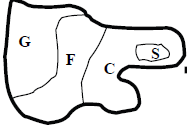 Adapting data for inventory use
Multi-year averaging?
countries should report annual inventory estimates
avoid using multi-year averaging of data:
over- or under-estimates of emissions over time
increased uncertainty
reduced transparency, comparability, or time-series consistency of estimates
Empirical datasets contain outliers?
rule: lying more than 3x standard deviation
but exercise caution: anomalous data may indicate some other set of circumstances that may need to be separately estimated (e.g. plant in start-up conditions; drainage leading to sudden release of CH4 in rice field)
Adapting data for inventory use
Non-calendar year data?
Good Practice  to use calendar year (CY) data whenever available
if not, use other types; but use consistently over time-series and document
data should be corrected where possible to represent CY
Regional inventory data?
in some cases, regional data are more detailed and up-to-date than national data
can be used provided that:
each regional component is compiled consistent with good practice QA/QC, choice of tiers, Time Series Consistency, and completeness
The approach to aggregate is transparent
The final inventory complies with good practice requirements
How are EFs derived?
It is good practice to follow a stepwise approach to data collection by:
setting priorities
developing a strategy for accessing the data, and
collecting and processing data
The derivation or review of emission factors and other estimation parameters include use of:
literature sources
data obtained by measurements
derived datasets
How are EFs derived?
1. Literature sources
a useful approach for gathering and selecting from among a variety of possible data
maybe time-consuming because many lead to old data
should be fully documented to be transparent
It is good practice, for countries to use their own, peer-reviewed, published literature because this should provide the most accurate representation of their country’s practices and activities. 
If no country-specific peer-reviewed studies available, the inventory compiler can use IPCC default factors and Tier 1 methods as indicated by the decision trees in Volumes 2 to 5, or Tier 2 methods with data from Emission Factor Database (EFDB), or other literature values
How are EFs derived?
2. Data obtained by measurements (applies concepts presented in  2006 GL, Volume 1, Section 2.2.2 to assess quality of measurement data)
emissions can be determined directly  (e.g., using continuous emission monitoring systems) or calculated

require a well-designed measurement programme

require suitable and well-documented measurement methods
How are EFs derived?
2. Data obtained by measurements (applies concepts presented in Volume 1, Section 2.2.2  to assess quality of measurement data)
use instruments with known performance characteristics (i.e. regularly calibrated, maintained, and inspected) or perform relative accuracy audits against established standard reference methods
be representative of the sector-specific activity or practice and appropriate for national circumstances
not double-count or omit the emissions data that are intended to be measured
How are Activity Data produced?
It is good practice to follow a stepwise approach to data collection by:
setting priorities
developing a strategy for accessing the data, and
collecting and processing data
The production or review of activity data include use of:
information on specialized data sources
surveys and censuses
measurement related data, where appropriate
How are Activity Data produced?
1. Information on specialized data sources
Use data from such bodies as National Statistical Agencies, and national regulatory authorities
National and international statistics
Other sources of specialised literature (UN statistics, US Geological Survey, etc.)
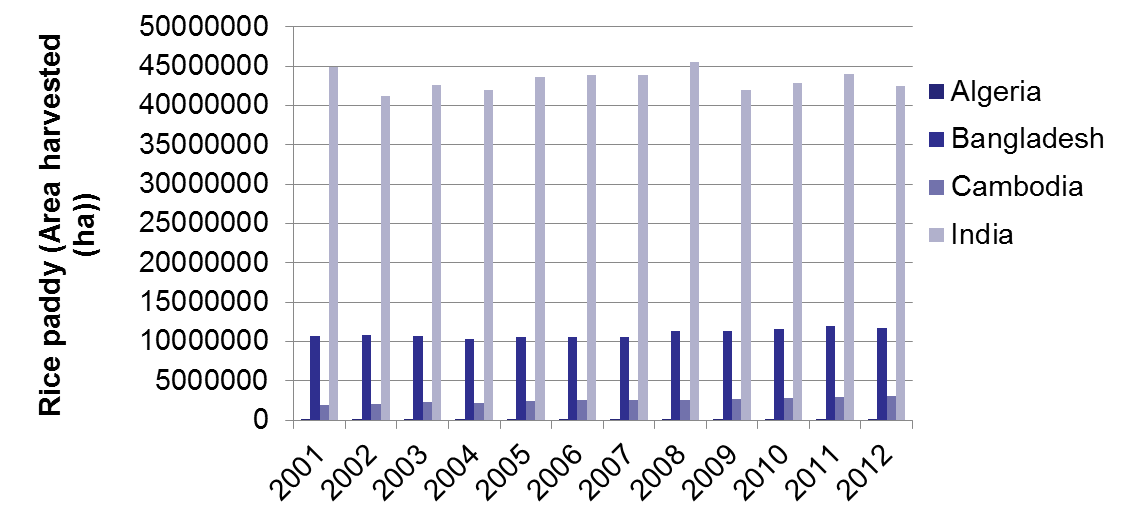 Source:
FAOSTAT 2013
How are Activity Data produced?
2. Survey and Census Information 
Provide the best agricultural, production and energy statistics for GHG inventories
Generally these data are compiled by national statistical agencies or relevant ministries for national policy purposes or to comply with international demand for data

Survey data:
derived from sampling and do not include real data for the whole population
representativeness and methods for developing the population estimate require careful review
Census data:
based on a complete count of the whole population
limited in detail and can be costly and time consuming
How are Activity Data produced?
2. Survey and Census Information
Energy surveys: The best way to avoid double-counting is to compile energy balances according to the basic principles, concepts and methods developed at the international level.
Industry surveys: Standardised lists of industrial commodities have been established at international level, and countries are encouraged to adopt these lists for collecting harmonized statistics.
Agriculture surveys & censuses: The FAO promotes and provides guidance on national censuses of agriculture.
Forest surveys: The FAO also provides support national forest assessments including on the sampling design, intensity, plot configuration and variables to collect.
Waste surveys: Volume and composition of industrial waste that they produce each year is generally estimated. However, the volume of production is directly proportional. Municipal waste  can be estimated by weighing vehicles before and after collection.
Why is Eliciting expert judgment important?-Aim to be as representative as possible in order to reduce possible bias and increase accuracy. Use of expert judgment may be needed when determining:
Eliciting expert judgment?
In some cases, an appropriate protocol is especially important. For example, to fill gaps in the available data, to select data from a range of possible values or make judgments about uncertainty ranges. 
Motivating: establish a rapport; describe the context
Structuring: define the quantities for which judgements are to be sought (e.g. the year and country, the source/sink category, the structure of the inventory model, etc).
Conditioning: work with the expert to identify and record all relevant data, models, and theory relating to the formulation of the judgements.
Encoding: encoding is the process of converting an expert’s judgement regarding uncertainty into a quantitative PDF (see Vol 1. Chapter 3). 
Verification: analyze the expert’s response and provide the expert with feedback. Is what has been encoded really what the expert meant? Are there inconsistencies in the expert’s judgement?
Summary  of presentation – Key messages
IPCC Guidance provides advice on approaches  to data collection  (Chapter 2, Vol 1, 2006 GL)
It  is good practice to have a formalized data collection process adapted to national circumstances
Need to follow data collection procedures for collection of new and existing data
Good practice for Inventory compilers to follow methodological approaches for data collection as listed in the IPCC guidelines
Advice on emission factors focuses on understanding and generating measured data as well as finding and using default factors
Advice on activity data focuses on  generating and using new census& survey data as well as use of existing national and International data sets
Guidance on adapting data for inventory use, 
The need for  maintaining QA/QC records during every stage of data collection
Protocol for expert elicitation
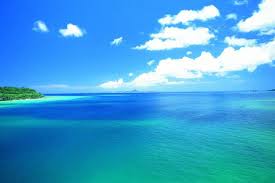 Task Force on National Greenhouse Gas Inventories
Any questions?
Please note: All images in this presentation file © IPCC unless otherwise noted.